Dr. Nino Parsadanishvili
Widening Information Day
October 13, 2022
Structure
General Overview 
Calls for Applications Covered by Presentation
Teaming
European Excellence Initiative 
Recommendations to Consider for Proposal Preparation
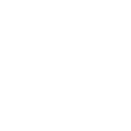 General Overview - Finding Call on the Portal
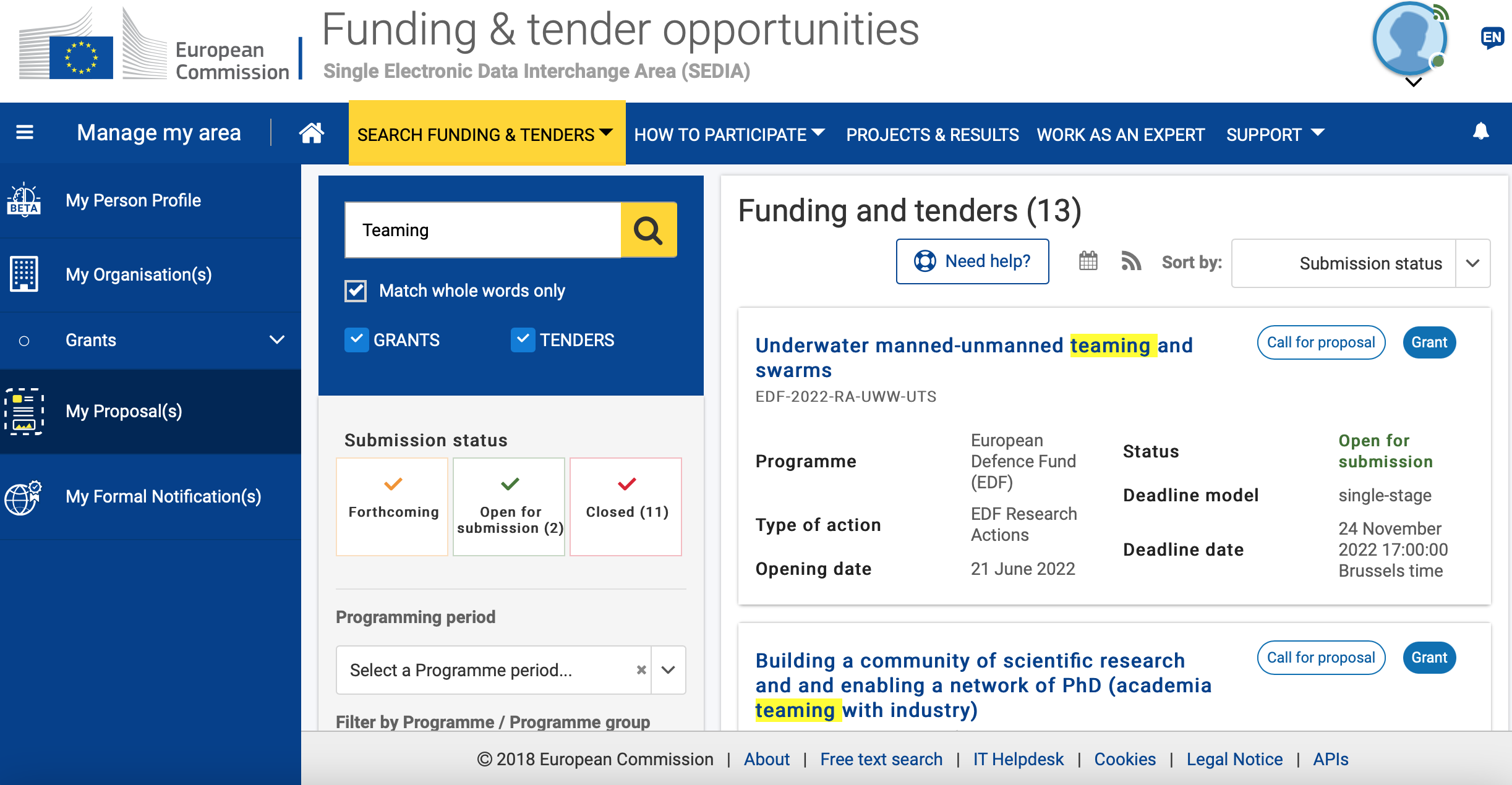 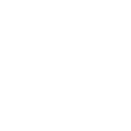 General Overview - Exploring call related information on the portal
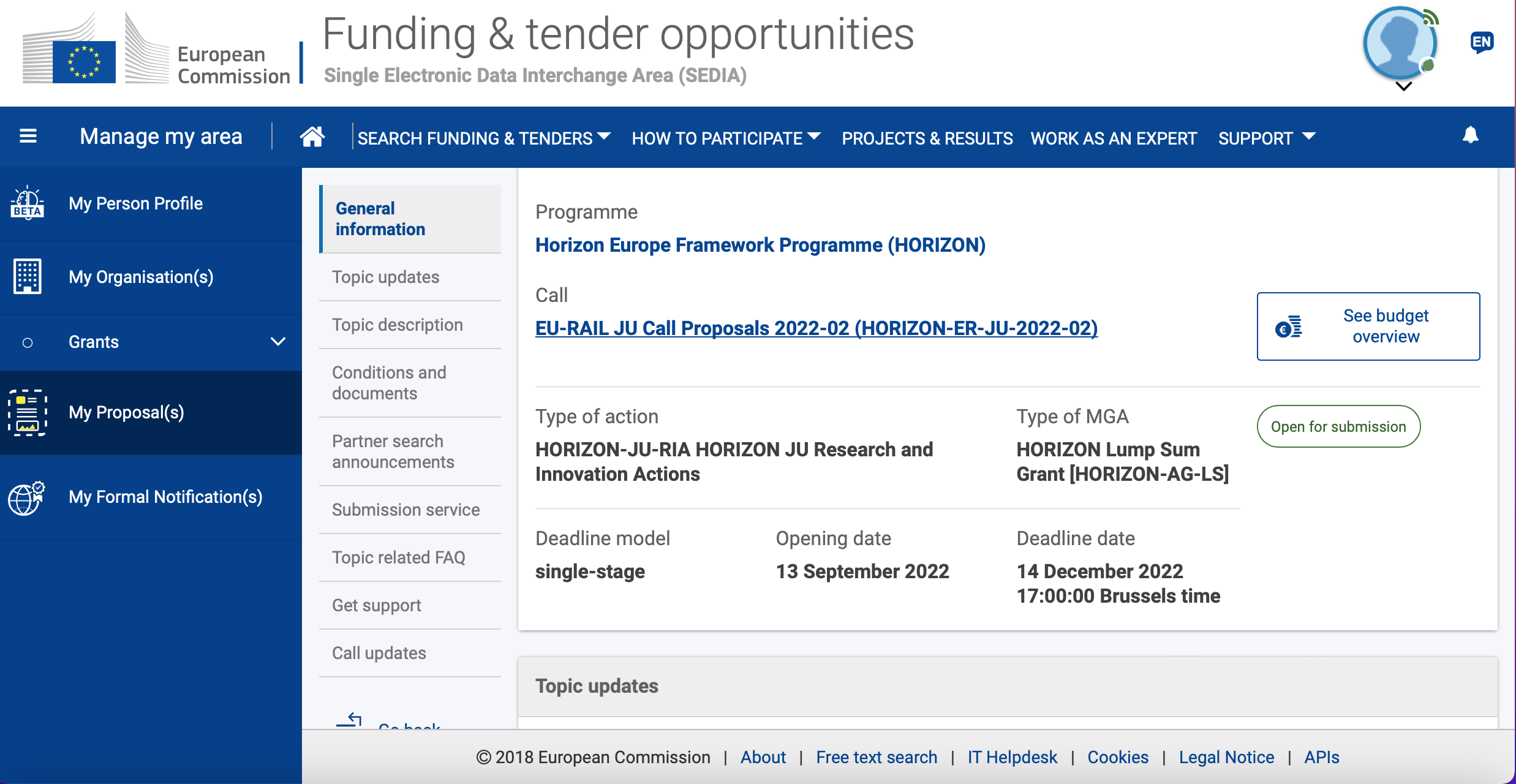 Teaming - Structure
Call for Applications - Building a community of scientific research and and enabling a network of PhD (academia teaming with industry)

Deadline: 14 December 2022 17:00:00 Brussels time
Budget: 1,300 000
General conditions
Admissibility conditions
Eligible countries
Other eligibility conditions
Evaluation and award
Award criteria, scoring and thresholds 
Submission and evaluation processes
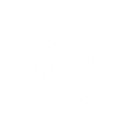 Teaming – General Conditions
Admissibility conditions
submitted before the call deadline 
submitted electronically via the Funding & Tenders Portal 
Applications must be complete 
Applications must be readable, accessible and printable 
Applications must include a plan for the exploitation and dissemination of results including communication activities
Teaming – General Conditions
Eligibility 
Entities eligible to participate 
Any legal entity, regardless of its place of establishment, including legal entities from non- associated third countries or international organisations (including international European research organisations1) is eligible to participate (whether it is eligible for funding or not), provided that the conditions laid down in the Horizon Europe Regulation have been met, along with any other conditions laid down in the specific call topic. 
Eligible countries
the Member States of the European Union, including their outermost regions;
non-EU countries
Teaming – Evaluation and Award
Award criteria, scoring and thresholds
Excellence 
Impact 
Quality and efficiency of the implementation 
For full applications, each criterion will be scored out of 5. The threshold for individual criteria will be 3. The overall threshold, applying to the sum of the three individual scores, will be 10.
Electronic Submission Through Funding and Tenders Portal
European Excellence Initiative - EEI
Through the European Excellence Initiative (EEI), Horizon Europe’s support aims at the transformation of higher education sector and their surrounding ecosystems, including non-university research centres.
EEI Unifies Various Calls for Applications:
Example:
Capacity building to strengthen networks of higher education institutions and cooperation with surrounding ecosystems
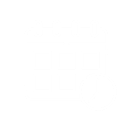 Capacity Building to strengthen networks of higher education institutions and cooperation with surrounding ecosystems
Deadline: Call is closed 
Total Budget: 30 000 000
General conditions
Admissibility conditions
Eligible countries
Other eligibility conditions
Evaluation and award
Award criteria, scoring and thresholds 
Submission and evaluation processes

All listed conditions are the same with teaming call for applications
Recommendations to Consider
Partner Search 
Project Structure: 
Simple Text
Avoid duplications between work plan tables
Consider policy requirements
Ethics requirements (if any) are binding
Takeaway messages: 
Pay attention to deadlines; 
Pay attention to Call Specific Requirements
Be proactive
Develop Mitigation Strategy
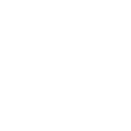 Thank you for your attention
Questions?
Comments?